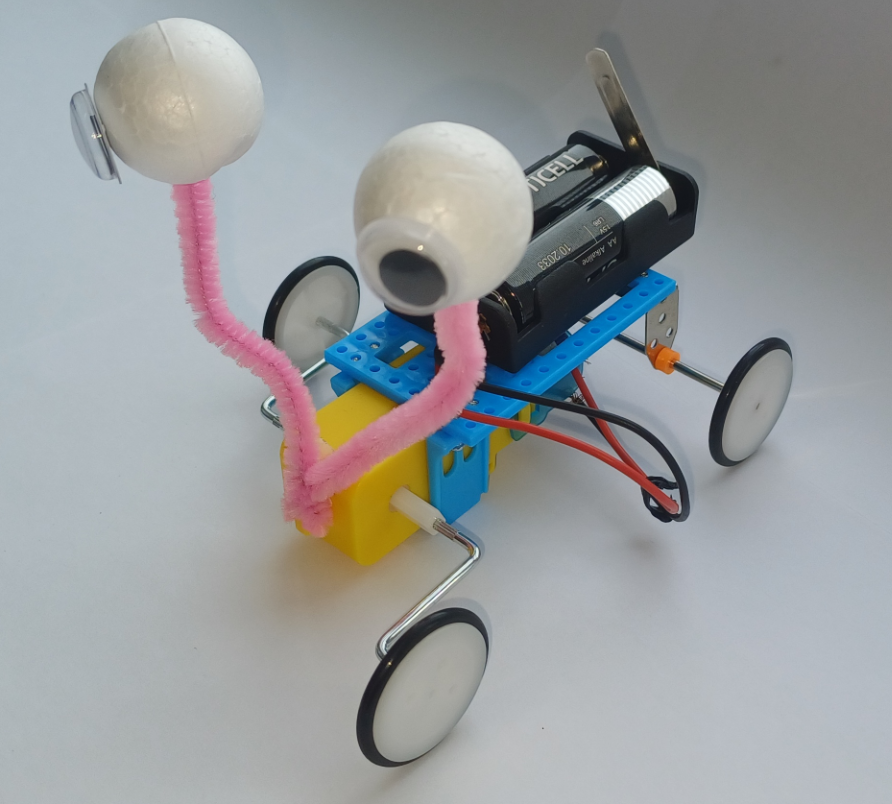 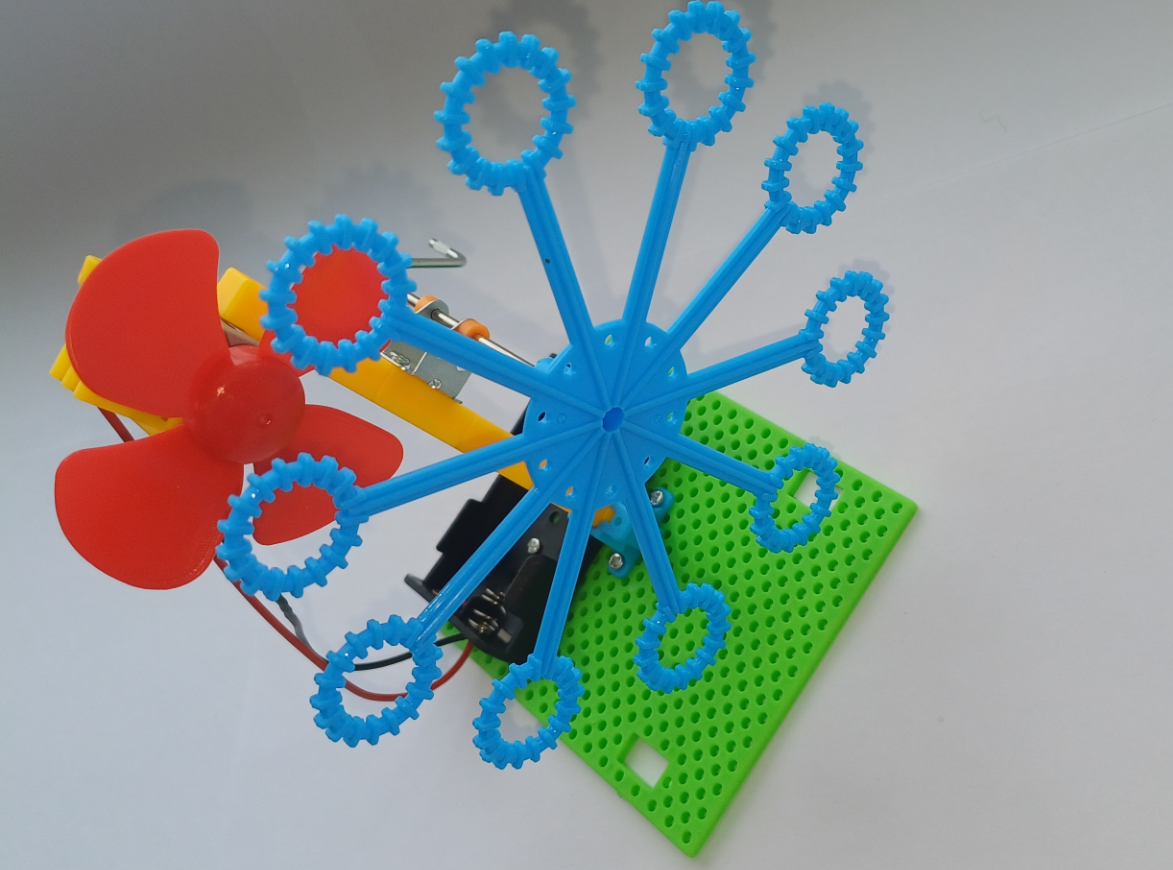 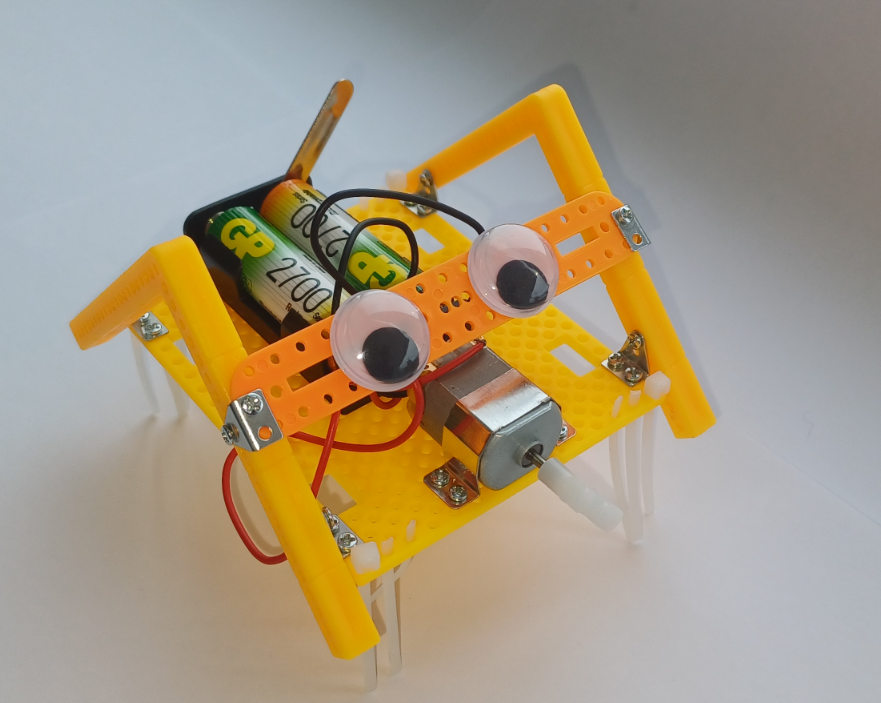 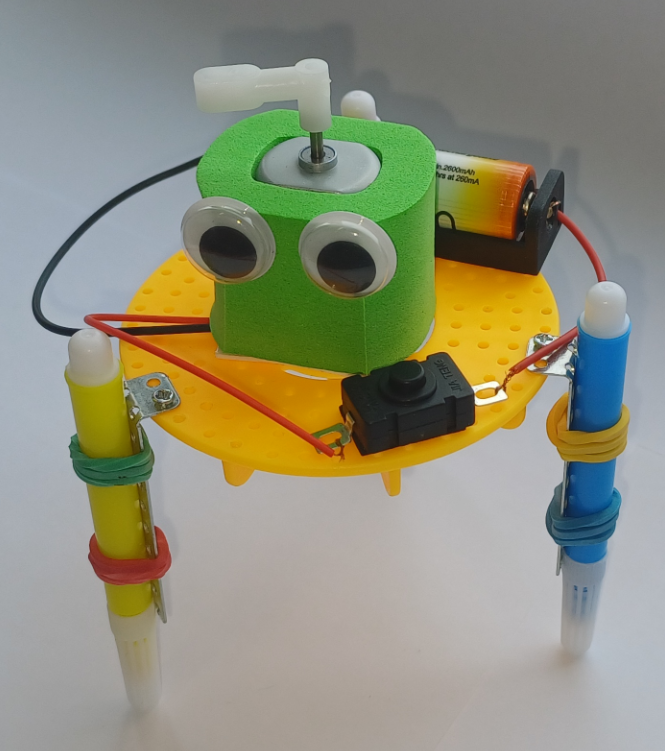 Робот своими руками
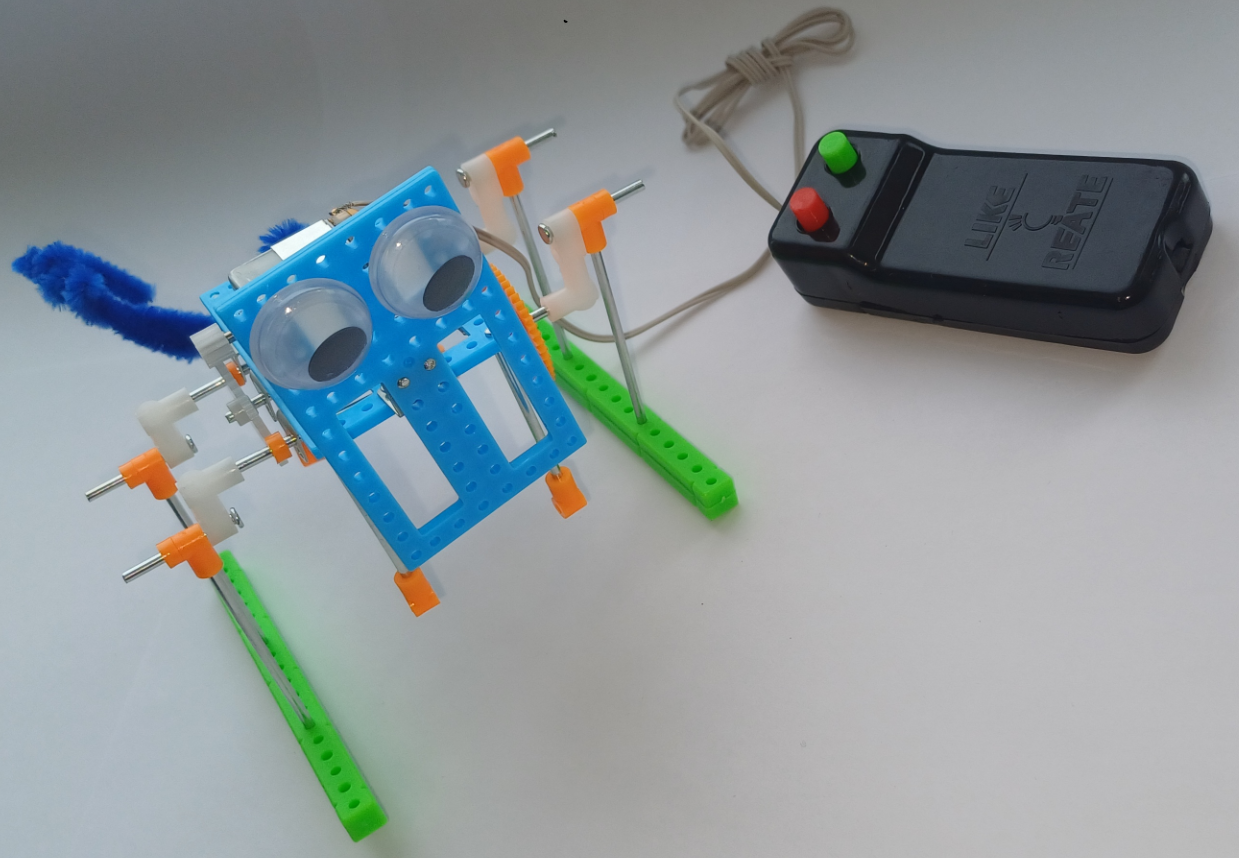 Выполнил: ученик 9 «в» 
Сулайманов ислам
Руководитель: учитель-дефектолог
Шакирьянова о. в. 
Средняя школа №10
Г. Когалым
Хмао-югра
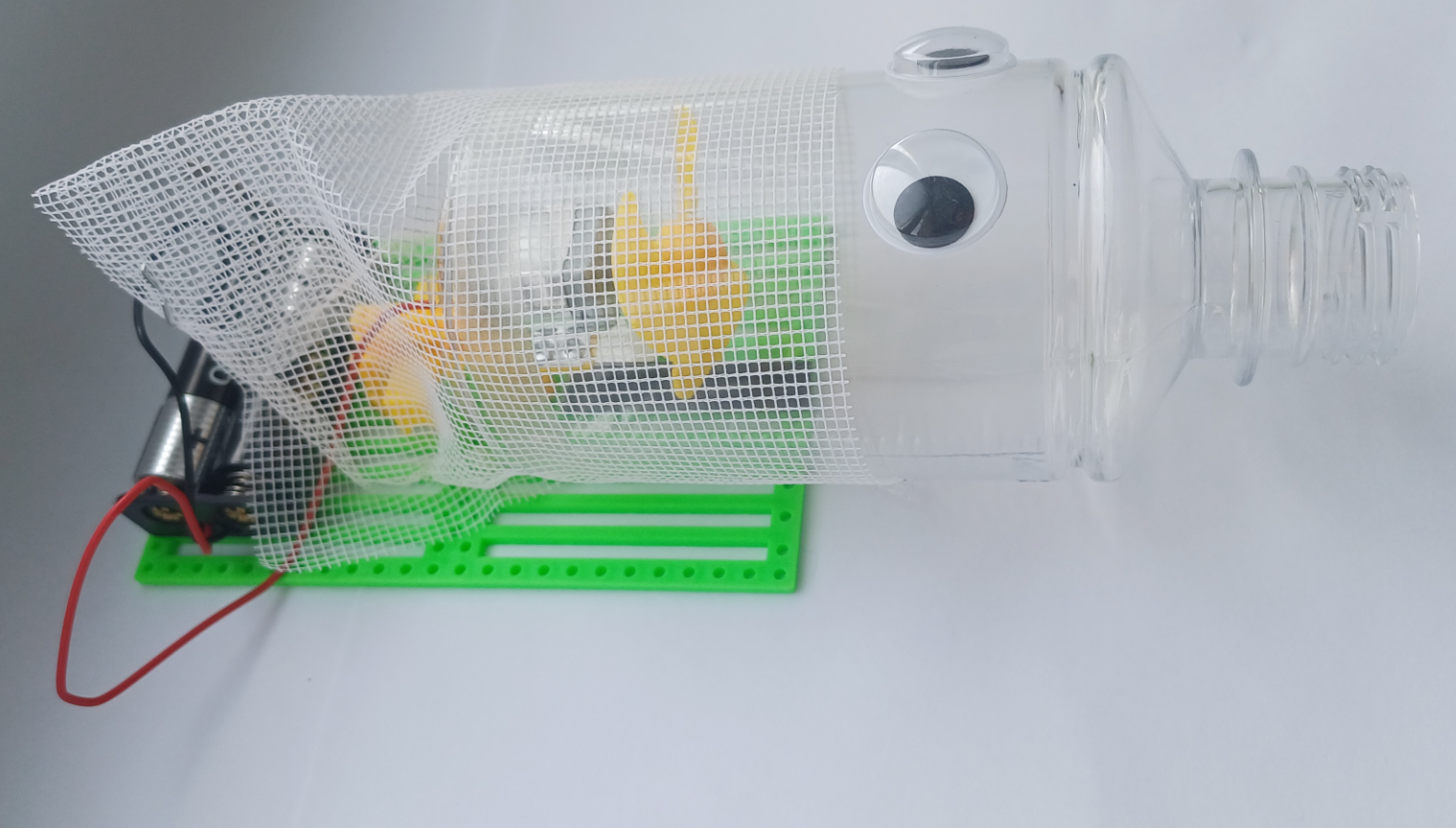 Цель работы: практическое создание собственных мини-роботов для применения в быту.
Задачи:
изучить историю изобретения роботов,
узнать, где может пригодиться робототехника,
провести анкетирование, чтобы выяснить насколько популярным является увлечение конструированием, среди ребят моего возраста,
сообщение о своей работе одноклассникам и всем заинтересованным людям.
Введение
Объект исследования: бытовые мини-роботы 
 
Предмет исследования: процесс создания бытовых роботов
 
Гипотеза: простых роботов-помощников можно создать самостоятельно
 
Методы исследования:
•	изучение литературы и интернет-ресурсов,
•	технический процесс сборки роботов.
Какие бывают роботы
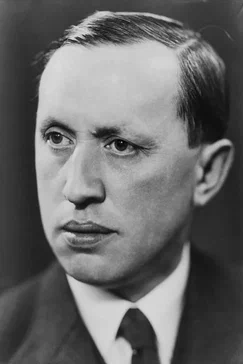 Слово «робот» придумал чешский писатель Карел Чапек в 1920 г.
Робот Леонардо да Винчи — человекоподобный механизм, технология которого была разработана Леонардо да Винчи приблизительно в 1495 году.
Космороботы
Мобильная система, способная манипулировать объектами и выполнять задания автономно или под дистанционным контролем.
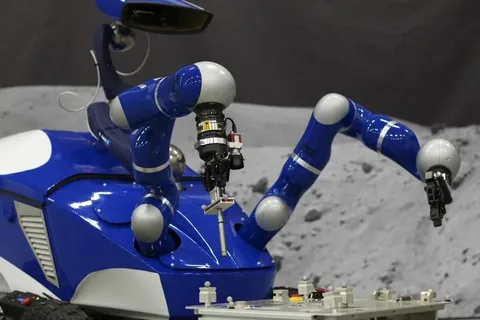 Отлично проявляют себя роботы в сфере безопасности. Эти роботы первыми обнаруживают пожары и успешно предотвращают их.
Роботы первыми обнаруживают пожары и успешно предотвращают их. Роботы применимы и в быту
В ходе работы я выяснил, что в моем городе существуют робошколы и кружки робототехники.  Это еще раз подтверждает интерес ребят к указанной теме.
Шагающий бот, бот-жук, квадробот, черепаха-бот, автобот. Все они работают с помощью солнечной батареи
Я собирал робота «Робопёс»
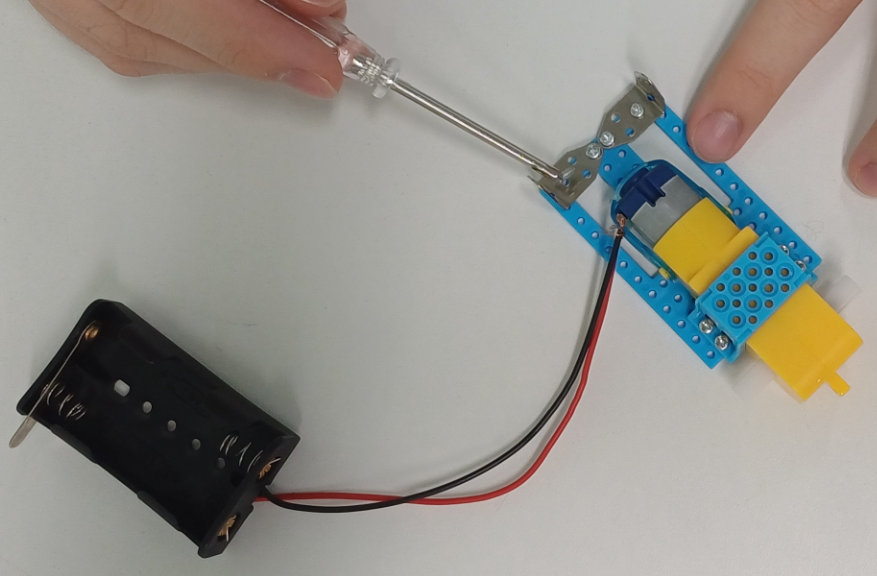 1) сначала я подсоединил блок с батарейками к двигателю, затем установил двигатель на место его крепления  при помощи винтов.
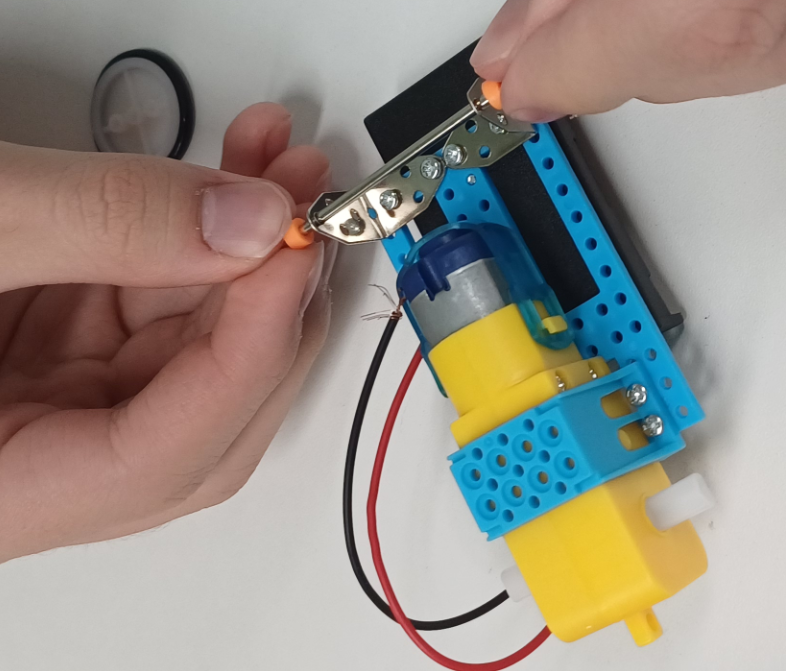 4)Установил оси, Г-образные рычаги и колеса на робота-рептилию
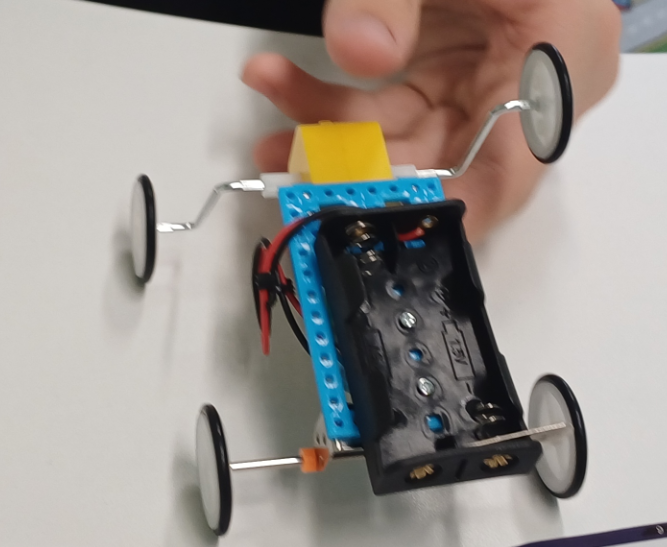 4) установил глаза и батарейки
Робот рептилия готов!
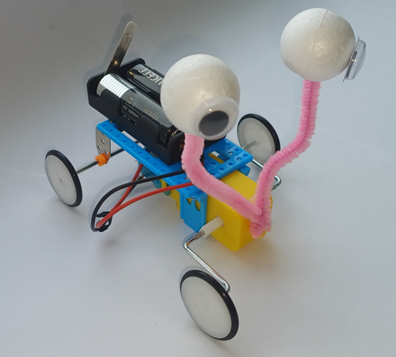 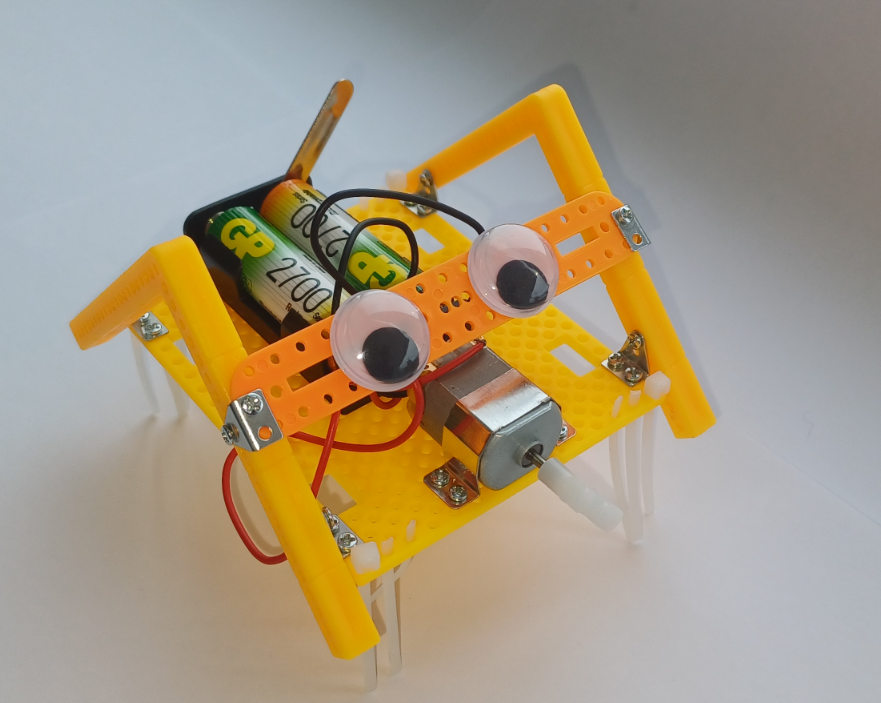 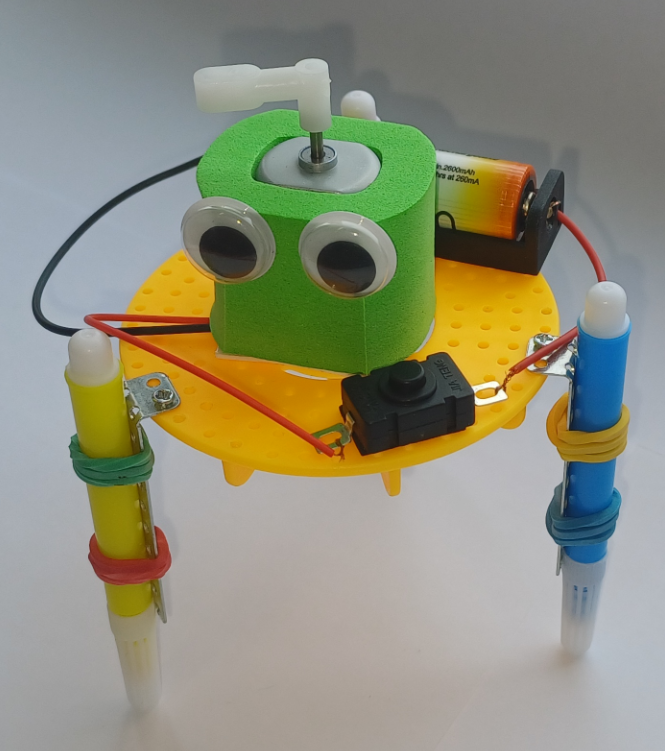 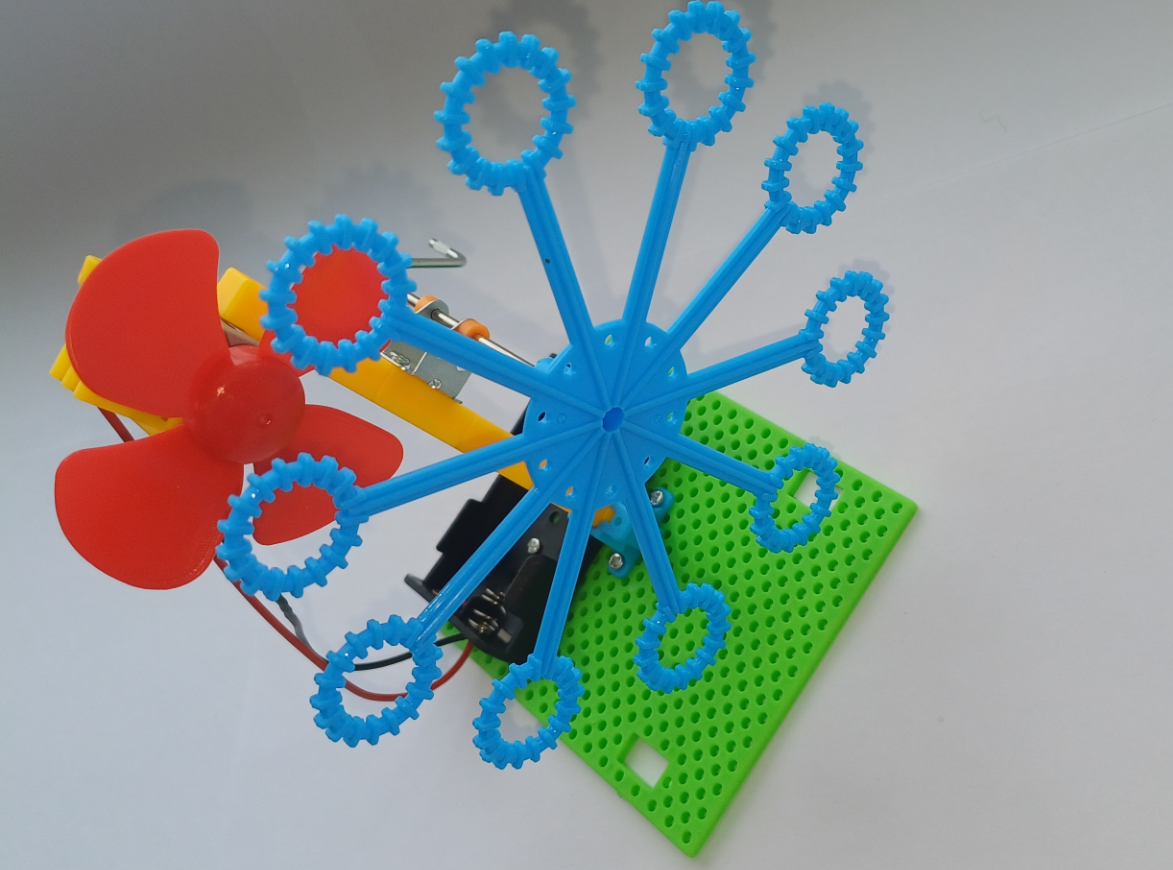 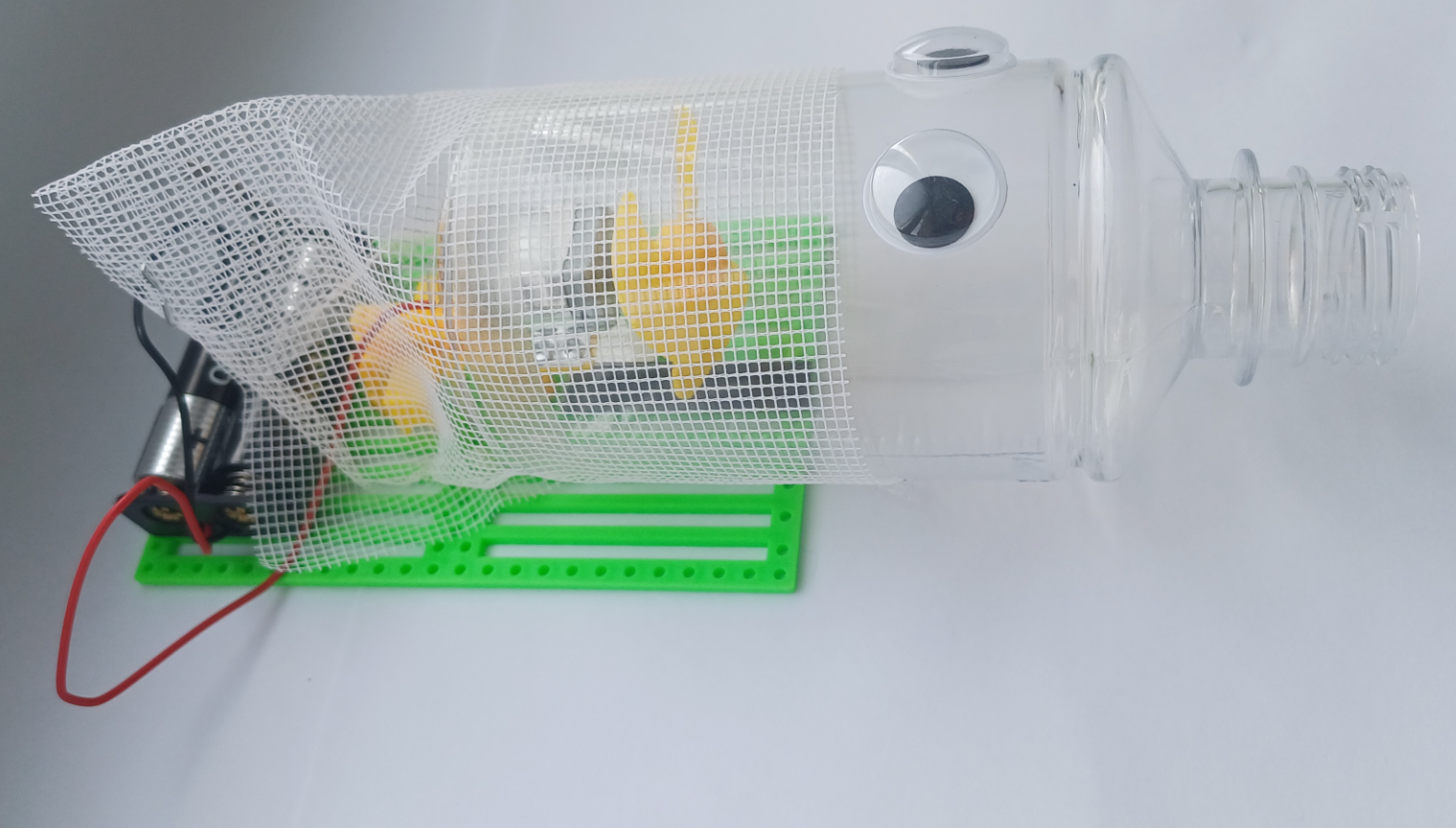 Робот каракатица
Робот пылесос
Рисующий робот
Генератор мыльных пузырей
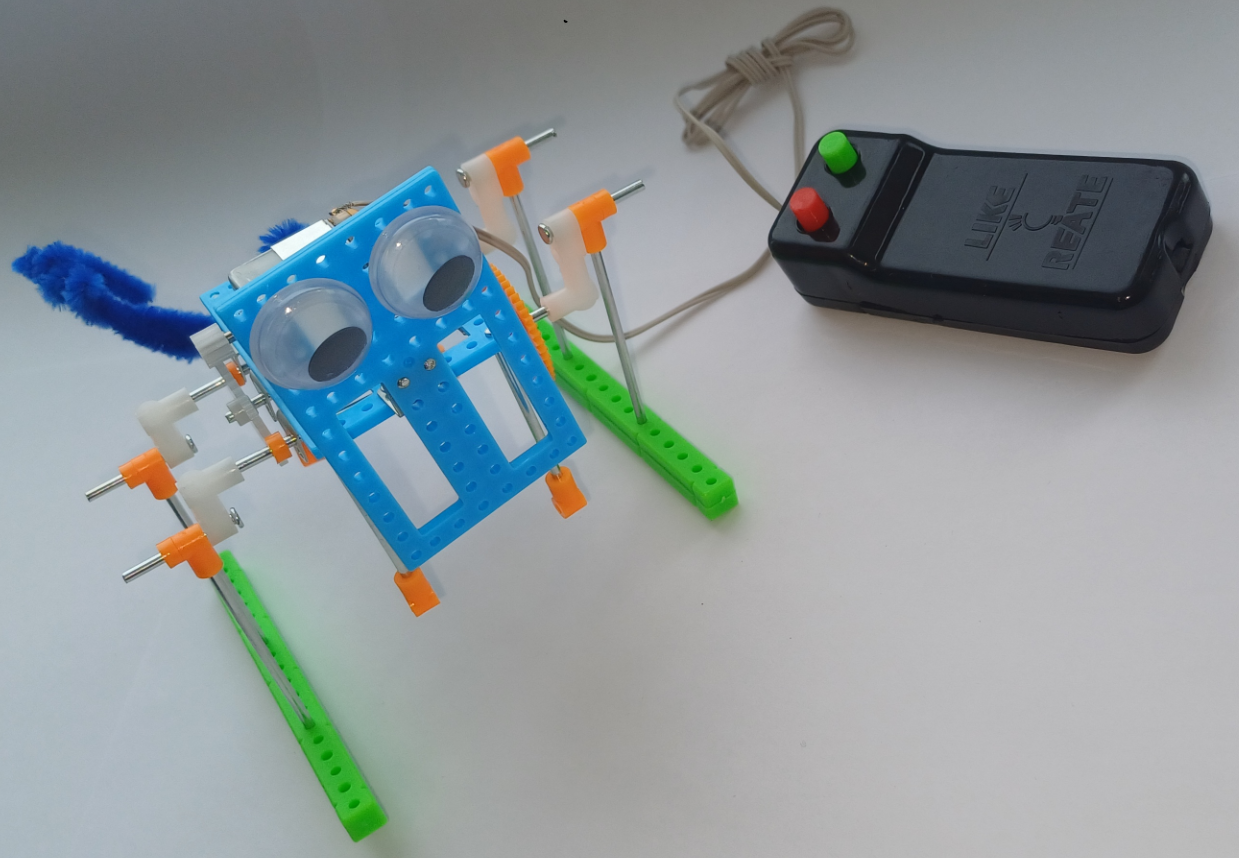 Роботы, которые я собрал самостоятельно.
РобопЁс
Заключение
В ходе моих исследований, я хотел показать, что изготовление робота очень интересный,  увлекательный и познавательный процесс. И собрать робота самому вполне возможно. 
Моя гипотеза подтвердилась.
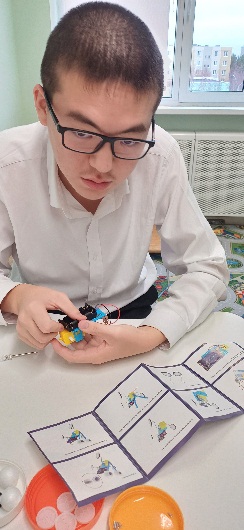 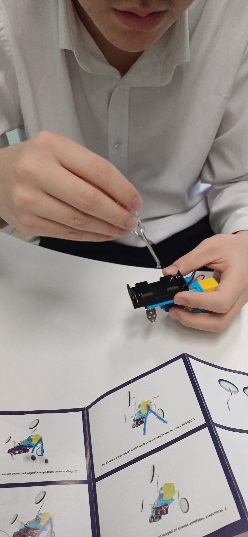 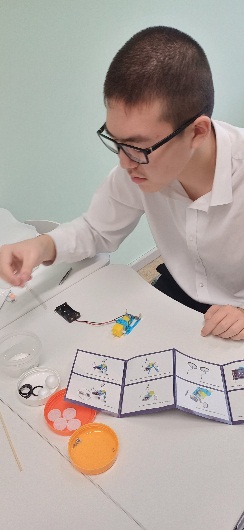